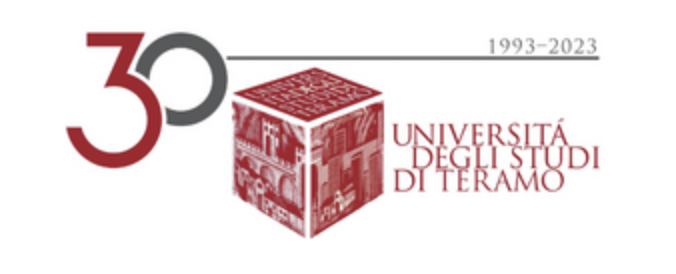 Politiche dell’Unione europea e tutela dell’ambienteProf. Dr. Alessandro Nato
Settimana 6
Le fonti: diritto primario UE
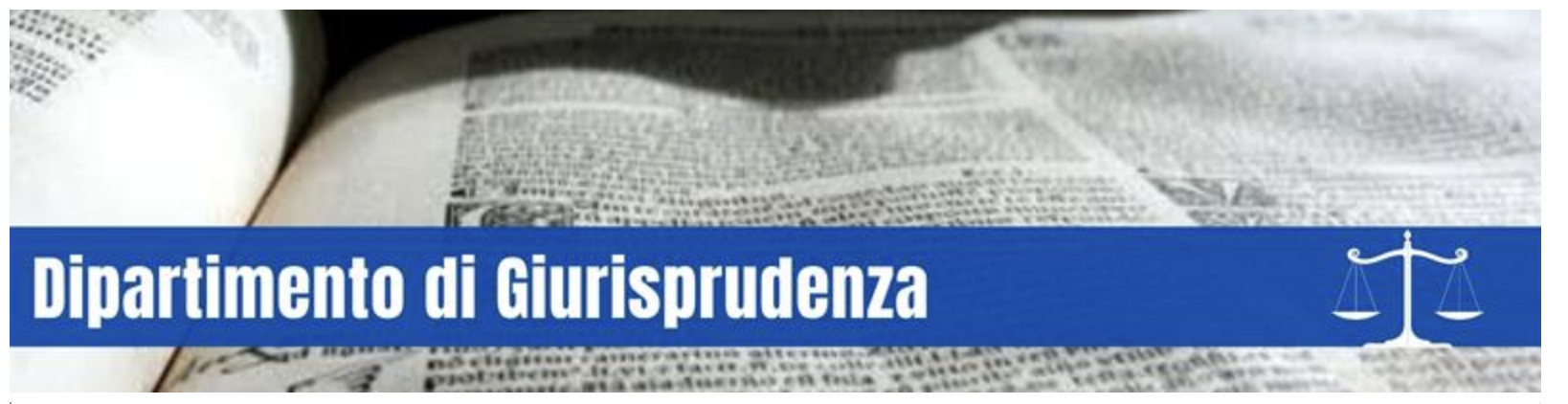 Indice
Lezione 1
Le fonti: diritto primario UE (I): a.i. Il Diritto primario dell’UE; a.ii. I Trattati; a.iii. Revisione dei Trattati; a.iv. Gli effetti diretti; 
Lezione 2
Le fonti: diritto primario UE (II) b.i. I principi dell’ordinamento dell’Unione europea; b.ii I principi generali del diritto internazionale; 
Lezione 3
Le fonti: diritto primario UE (III): c.i I principi relativi alla protezione dei diritti fondamentali dell’Unione europea; c.ii. La Carta dei diritti fondamentali dell’UE.
Lezione 1
Settimana 1
Il diritto primario UE
L’articolazione del sistema delle fonti di diritto dell’Unione europea:

Diritto primario: Trattati, Carta dei diritti fondamentali UE, principi generali del diritto;
Fonti intermedie: accordi internazionali dell’UE e diritto internazionale generale;
Diritto derivato: atti delle istituzioni;
Atti di attuazione e di esecuzione, che si fondano su un atto di base.
I Trattati UE
I Trattati definizione: 
L'Unione si fonda sul Trattato dell’Unione (TUE) e sul trattato sul funzionamento dell'Unione europea (TFUE). 
TUE e TFUE hanno lo stesso valore giuridico (Art. 1, par. 3 TUE)
I Protocolli e gli allegati ai trattati ne costituiscono parte integrante (Art. 51 TUE)
Le Dichiarazioni hanno un valore solo interpretativo (Art. 51 TUE)
I Trattati UE
Trattati come vertice del sistema delle fonti:
Il primato di questi strumenti deriva dalla loro natura di veri e propri accordi internazionali nel senso classico dell’espressione e dunque la loro superiorità discende dall’essere frutto della volontà congiunta degli Stati membri, che continua a trovarsi a fondamento della costruzione europea. 
Rapporto con diritto derivato:
I Trattati prevalgono sulle norme di diritto derivato, perciò non possono subire modifiche da parte degli atti emanati dagli organi dell’UE, tanto che se sono in contrasto con i primi, sono suscettibili di annullamento (si v. art. 263 TFUE).
I Trattati UE
Autonomia dell’ordinamento UE: 
Sentenza Defrenne II, C-43/75, dell’8 aprile 1976:
Le disposizioni del Trattato non possono essere sottoposte a revisione se non nelle forme e nei modi autorizzati dal Trattato stesso.
Sentenza Regno Unito c. Consiglio, C-68/86, del 23 febbraio 1988: 
Ha precisato che le regole del Trattato che concernono la formazione della volontà delle istituzioni sono stabilite dal Trattato e non sono a disposizione né degli Stati membri né delle istituzioni.
I Trattati UE
I Trattati UE hanno una duplice natura: 

Valore di accordo internazionale;

Dimensione costituzionale: Costituzione composita, multilevel constitutionalism 

Parere 2/13 Corte di Giustizia:

«la carta costituzionale di base dell’Unione sono i Trattati».
I Trattati UE
Sentenza Wightman, causa C-621/18, 10 dicembre 2018, punto 44:
«I trattati istitutivi, che costituiscono la carta costituzionale di base dell’Unione  hanno dato vita, diversamente dai trattati internazionali ordinari, ad un ordinamento giuridico nuovo, dotato di proprie istituzioni, a favore del quale gli Stati che ne sono membri hanno limitato, in settori sempre più ampi, i propri poteri sovrani, e che riconosce come soggetti non soltanto tali Stati, ma anche i cittadini degli stessi»
I Trattati UE
I Trattati hanno un carattere rigido dei Trattati, il contenuto può essere modificato solo attraverso le procedure di revisione:

Procedura di revisione ordinaria;

Procedure di revisione semplificate.

Il governo di qualsiasi Stato membro, il Parlamento europeo o la Commissione possono sottoporre al Consiglio progetti intesi a modificare i trattati (Art. 48 TUE)
I progetti possono essere intesi ad accrescere o ridurre le competenze attribuite all'Unione nei trattati. Tali progetti sono trasmessi dal Consiglio al Consiglio europeo e notificati ai parlamenti nazionali (Art. 48 TUE)
I Trattati UE
La procedura di revisione ordinaria riguarda le modifiche più importanti apportate ai trattati, quali l’aumento o la riduzione delle competenze dell’UE.
Procedura di revisione ordinaria (Parte a):
	1) Consultazione PE e Commissione;
	2) Decisione CE a maggioranza semplice;
	3) Convocazione di una Convenzione. Tale convenzione è composta 	dai rappresentanti dei 	parlamenti nazionali, dei capi di Stato o di 	governo, del PE e della Commissione. 
	4) La Convenzione sviluppa una Raccomandazione che viene adottata 	per consenso dai suoi membri
I Trattati UE
Procedura di revisione ordinaria (Parte b):

	5) Convocazione di una Conferenza intergovernativa, che adotta 	il progetto di revisione. Tale progetto ha la natura giuridica di un 	accordo internazionale.
	6) L’accordo è sottoposto alla ratifica da parte degli SM.
	7) Le modifiche entrano in vigore dopo la ratifica da parte di tutti 	gli Stati membri.
I Trattati UE
Procedura di revisione semplificata:
Il trattato di Lisbona istituisce una procedura semplificata per la revisione delle politiche e azioni interne dell’UE(riguardanti ad esempio l’agricoltura e la pesca, il mercato interno, i controlli alle frontiere, la politica economica e monetaria). 
L’obiettivo è agevolare una sempre maggiore integrazione europea in questi settori.
Tale procedura evita che ci sia la necessità di convocare una convenzione europea e una conferenza intergovernativa.
Il Consiglio europeo può adottare una decisione che modifica in tutto o in parte le disposizioni della parte terza del trattato sul funzionamento dell'Unione europea. (Art. 48.6 TUE)
Il Consiglio europeo delibera all'unanimità previa consultazione PE, Commissione e, in caso di modifiche istituzionali nel settore monetario, della BCE. (Art. 48.6 TUE)
I Trattati UE
L’Art. 48, par. 7 TFUE prevede le c.d. clausole passerella.
Le clausole passerelle sono la seconda procedura di revisione semplificata.
La clausola passerella generale (art. 8, par. 7 TFUE) riguarda i due casi seguenti:
quando i trattati prevedono che un atto sia adottato dal Consiglio all’unanimità , il Consiglio europeo può adottare una decisione che autorizza il Consiglio a deliberare a maggioranza qualificata. Tale possibilità non si applica alle decisioni con implicazioni militari e riguardanti il settore della difesa;
quando i trattati prevedono che taluni atti siano adottati secondo una procedura legislativa speciale, il Consiglio europeo può adottare una decisione che autorizza l’adozione di tali atti secondo la procedura legislativa ordinaria.
Efficacia diretta
Definizione di efficacia diretta:
Il diritto comunitario, indipendentemente dalle norme emananti dagli Stati membri, nello stesso modo in cui impone ai singoli degli obblighi, attribuisce loro dei diritti soggettivi;
l' articolo 12 (del Trattato di Roma) ha valore precettivo ed attribuisce ai singoli dei diritti soggettivi che i giudici nazionali sono tenuti a tutelare. 
Corte di Giustizia, sentenza Van Gend en Loos (1963).
Efficacia diretta
Efficacia diretta  è la capacità di talune norme di diritto UE di attribuire agli individui diritti tutelabili dinanzi ai giudici nazionali.
Differenza con la diretta applicabilità. 
Infatti la diretta applicabilità è una caratteristica della norma, nelle forme stabilite dal Trattato ed in quanto stabilito dal Trattato stesso, che si estrinseca nel ‘collegamento diretto’ tra lo strumento legislativo comunitario e le parti nei cui confronti la stessa si applica, siano esse pubbliche o private, senza che intervenga alcun tipo di norma di implementazione ad opera del singolo Stato Membro.
Efficacia diretta
L’efficacia diretta è una nozione di creazione giurisprudenziale, applicabile a tutte le fonti UE.
Per applicare l’efficacia diretta sono necessari due presupposti:
sufficiente chiarezza e precisione;
incondizionatezza.
La Corte di Giustizia nella sentenza Van Gend en Loos del 1963 afferma che:
«il disposto dell' articolo 12 pone un divieto chiaro e incondizionato che si concreta in un obbligo non già di fare, bensì di non fare».
Efficacia diretta
Nozione di sufficiente chiarezza e precisione:
formulazione della disposizione tale che il contenuto della stessa sia idoneo a determinare in termini puntuali gli elementi del rapporto diritto-obbligo pertinente;
La Corte di Giustizia nella sentenza Francovich del 1991 afferma che tale esame deve riguardare tre aspetti:
La determinazione dei beneficiari;
il contenuto;
e l'identità del soggetto obbligato.
Efficacia diretta
Nozione di incondizionatezza:
Idoneità della norma ad applicarsi direttamente, in mancanza di ulteriori interventi normativi dell’UE o degli Stati Membri e soprattutto senza lasciare alcun margine di discrezionalità a questi ultimi.
La Corte di Giustizia nella sentenza Lutticke del 1966 ha precisato che:
 l’articolo 95, 1° comma sancisce un divieto di discriminazione costituente un obbligo preciso ed incondizionato;
 tale obbligo non è soggetto ad alcuna condizione né subordinato, sia per quanto riguarda la sua osservanza che i suoi effetti, all’emanazione di alcun atto da parte delle istituzioni della Comunità o degli Stati membri.
Efficacia diretta
Efficacia diretta verticale:
È la capacità della norma UE di essere invocata dinanzi ai giudici nazionali in un rapporto tra SM e individuo.
Efficacia diretta orizzontale:
È la capacità della norma UE di essere invocata dinanzi ai giudici nazionali in un rapporto tra individui privati.
Quali sono le conseguenze dell’efficacia diretta?
La norma UE direttamente efficace si sostituisce alla norma nazionale (Effetto di sostituzione);
La norma UE direttamente efficace impedisce l’applicazione di determinate norme nazionali (Effetto di opposizione)
Efficacia diretta
Effetti diretti verticali inversi (vale a dire a danno dei privati):
Art. 325 TFUE e sentenza Taricco, causa C-105/14, dell’8 settembre 2015
Criticità della sentenza: 
La CGE ha richiesto ai giudici italiani di disapplicare le regole interne sulla prescrizione dei reati, nella misura in cui non consentono un serio contrasto ai diffusi fenomeni di elusione del pagamento dell’IVA, a danno dell’interesse finanziario UE
Efficacia diretta
Sentenza M.A.S. e M.B. (c.d. Taricco bis), C-42/17, 5 dicembre 2017:
Su ordinanza di rinvio pregiudiziale da parte della Corte costituzionale italiana, la CGE si esprime in questo senso:
La CGE ha ribadito l’idoneità dell’art. 325, parr. 1 e 2, TFUE della norma a produrre effetti diretti, atteso che essa pone a carico degli Stati membri obblighi di risultato precisi, nonché incondizionati sul piano dell’applicazione del disposto precettivo.
Efficacia diretta
Sentenza M.A.S. e M.B. (c.d. Taricco bis), C-42/17, 5 dicembre 2017, punto 62:
La Corte ha precisato anche: 
«L’art. 325, par. 1 e 2, TFUE dev’essere interpretato nel senso che esso impone al giudice nazionale di disapplicare, nell’ambito di un procedimento penale riguardante reati in materia di IVA, disposizioni interne sulla prescrizione, 
[…] a meno che una disapplicazione siffatta comporti una violazione del principio di legalità dei reati e delle pene a causa dell’insufficiente determinatezza della legge applicabile, o dell’applicazione retroattiva di una normativa che impone un regime di punibilità più severo di quello vigente al momento della commissione del reato»
Efficacia diretta
Efficacia diretta del diritto primario: 
Le norme die Trattati hanno efficacia diretta quando sono sufficiente chiare e precise ed incondizionate;

Es. CGUE, sentenza Defrenne (1976):​
«il principio della parità di retribuzione, di cui all’art. 119 TCE, può essere fatto valere dinanzi ai giudici nazionali e questi devono garantire la tutela dei diritti che detta disposizione attribuisce ai singoli».
Efficacia diretta
Efficacia diretta delle norme della Carta dei diritti fondamentali quando sono sufficiente chiare e precise ed incondizionate
CGUE, sentenza Egenberger (2018):
«Il divieto di ogni discriminazione fondata sulla religione o le convinzioni personali … è di per sé sufficiente a conferire ai singoli un diritto invocabile in quanto tale».
Efficacia diretta dei principi generali di diritto UE.
CGUE, sentenza Dansk Industri (2016):
«il principio generale della non discriminazione in ragione dell’età… deve essere interpretato nel senso che esso osta, anche in una controversia tra privati, a una normativa nazionale…».
Efficacia diretta
Efficacia diretta degli accordi internazionali:
CGUE, sentenza Simutenkov (2005):
«una disposizione di un accordo concluso con paesi terzi dev’essere considerata direttamente applicabile quando, avuto riguardo alla sua lettera, nonché all’oggetto e alla natura dell’accordo, stabilisce un obbligo chiaro e preciso che non è subordinato all’intervento di alcun atto ulteriore».
Efficacia diretta
Efficacia diretta e diritto derivato:
Regolamenti: diretta applicabilità.
Direttive: efficacia diretta, subordinata all’applicazione di condizioni aggiuntive: intervenuta scadenza del termine di attuazione; efficacia verticale
Le decisioni hanno efficacia diretta solo verticale.
Efficacia diretta: sanzione contro SM.
Lezione 2
Settimana 1
I principi dell’ordinamento dell’Unione europea
Principi come collante dell’ordinamento UE:
Conferiscono omogeneità ed unità al sistema;
Contribuiscono ad affermare un ordinamento giuridico caratterizzato da propria autonomia e coerenza interna;
Doppia natura:
Principi propri dell’ordinamento UE;
Principi derivati dagli ordinamenti nazionali.
Ricostruzione pretoria: Corte di giustizia UE
I principi dell’ordinamento dell’Unione europea
Posto nella gerarchia della fonti:
Superiore rispetto agli atti normativi;
Si impongono all’osservanza sia delle istituzioni che degli Stati membri quando questi agiscono nel capo del diritto UE o adottano misure di applicazione del medesimo;
Costituiscono parametri per il giudizio di legittimità degli atti normativi derivati come anche del comportamento degli Stati membri allorquando agiscono nel cono d’ombra del diritto UE;
Incombe agli Stati membri il dovere di interpretare gli atti derivati in armonia con i diritti fondamentali e i principi generali dell’ordinamento UE.
I principi dell’ordinamento dell’Unione europea
Rinvio specifico ai principi generali: 
Art. 6. par. 3, TUE:
Diritti fondamentali, e norme CEDU fanno parte dei principi generali;
Art. 340 TFUE:
prevede il ricorso ai principi generali comuni degli Stati membri per stabilire le regole della responsabilità extra contrattuale dell’UE.
I principi dell’ordinamento dell’Unione europea
Dal lavoro interpretativo della Corte di Giustizia è possibile riconosce:
Principi generali di diritto relativi a ogni sistema giuridico (I):
Quelli comuni desunti dagli ordinamenti degli Stati membri e recepiti nell’ordinamento UE, che rappresentano il comune sostrato giuridico dell’ordinamento integrato;
Lista:
Principio di legalità: (es. equo processo; rispetto dei diritti di difesa);
Diritto alla riservatezza
Non retroattività delle norme penali
I principi dell’ordinamento dell’Unione europea
Certezza del diritto: 
impone che tanto le norme UE quanto quelle degli Stati membri, nelle materie disciplinate dal diritto UE, devono essere formulate in modo non equivoco al fine di consentire ai soggetti interessati di conoscere i loro diritti e obblighi in modo chiaro, preciso e prevedibile, e ai giudici di garantirne l’osservanza, in particolare quando comportino conseguenze finanziarie. (Si v. sentenza Irlanda c. Commissione, causa C-325/85).
Legittimo affidamento:
Gli amministrati devono poter contare sul mantenimento di una situazione di una situazione giuridica di fronte a una sua modifica improvvisa che non potevano ragionevolmente aspettarsi. (Si v. Lemmerz-Werke, causa C-111/63).
I principi dell’ordinamento dell’Unione europea
Caratteristiche: 
Selezionati in funzione della loro compatibilità con l’ordinamento UE;
Orientano l’interpretazione del diritto derivato da parte della CGE o per colmare le sue lacune ed assicurare la coerenza generale del sistema giuridico UE e di questo con gli ordinamenti nazionali.
In sintesi, carattere strumentale.
I principi dell’ordinamento dell’Unione europea
Principi generali propri del diritto UE (II):
Ricavati in modo autonomo dal sistema delle fonti UE e attinenti in modo specifico a questo ordinamento, sono ritenuti espressione di regole più generali, o desunti dalla stessa natura, struttura e finalità dell’UE:
Lista:
Solidarietà
Leale collaborazione (attuale art. 4 TUE)
Equilibrio istituzionale
Proporzionalità e sussidiarietà
Effetto utile: impone una interpretazione dell’atto normativo UE funzionale al raggiungimento della finalità perseguita.
I principi dell’ordinamento dell’Unione europea
Mutuo riconoscimento
Principio di uguaglianza; 
Parità di trattamento;
Principio di non discriminazione;
Responsabilità dello Stato membro per danni derivanti agli individui dalla violazione ad esso imputabile di un obbligo imposto dal diritto UE. (Si v. sentenza Francovich)
I principi dell’ordinamento dell’Unione europea
Caratteristiche:
I principi del diritto UE possono dunque porsi come limiti all’esercizio delle competenze proprie degli Stati membri quando queste incidano su situazioni giuridiche soggettive tutelate dal diritto UE.
Essi possono esplicare effetti diretti negli ordinamenti nazionali 
Arricchiscono gli ordinamenti interni di nuovi principi generali.
Lezione 3
Settimana 1
Diritti fondamentali UE
Diritti fondamentali e l’UE:
I diritti fondamentali fanno parte integrante dei principi generali del diritto, di cui essa garantisce l’osservanza. 
La Corte, garantendo la tutela di tali diritti, è tenuta ad ispirarsi alle tradizioni costituzionali comuni agli SM e ai trattati internazionali relativi alla tutela dei diritti dell’uomo, cui gli SM hanno aderito. [CGUE, sentenza Nold (1974)]
Diritti fondamentali UE
Diritti fondamentali e UE:
L'Unione riconosce i diritti, le libertà e i principi sanciti nella Carta dei diritti fondamentali dell'Unione europea del 7 dicembre 2000, adattata il 12 dicembre 2007 a Strasburgo, che ha lo stesso valore giuridico dei trattati (Art. 6, par. 1, TUE);
L'Unione aderisce alla Convenzione europea per la salvaguardia dei diritti dell'uomo e delle libertà fondamentali. Tale adesione non modifica le competenze dell'Unione definite nei trattati (Art. 6, par. 2, TUE)
Parere 2/13 CGUE: rischio per l’autonomia del sistema del diritto UE.
I diritti fondamentali, garantiti dalla Convenzione europea per la salvaguardia dei diritti dell'uomo e delle libertà fondamentali e risultanti dalle tradizioni costituzionali comuni agli Stati membri, fanno parte del diritto dell'Unione in quanto principi generali (Art. 6, par. 3, TUE).
Diritti fondamentali UE
La Carta comprende un preambolo introduttivo e 54 articoli, suddivisi in sette capi:
Capo I: dignità (dignità umana, diritto alla vita, diritto all’integrità della persona, proibizione della tortura e delle pene o trattamenti inumani o degradanti, proibizione della schiavitù e del lavoro forzato).
Capo II: libertà (diritto alla libertà e alla sicurezza, rispetto della vita privata e della vita familiare, protezione dei dati di carattere personale, diritto di sposarsi e di costituire una famiglia, libertà di pensiero, di coscienza e di religione, libertà di espressione e d’informazione, libertà di riunione e di associazione, libertà delle arti e delle scienze, diritto all’istruzione, libertà professionale e diritto di lavorare, libertà d’impresa, diritto di proprietà, diritto di asilo, protezione in caso di allontanamento, di espulsione e di estradizione).
Diritti fondamentali UE
Capo III: uguaglianza (uguaglianza davanti alla legge, non discriminazione, diversità culturale, religiose e linguistica, parità tra uomini e donne, diritti del bambino, diritti degli anziani, inserimento dei disabili).
Capo IV: solidarietà (diritto dei lavoratori all’informazione e alla consultazione nell’ambito dell’impresa, diritto di negoziazione e di azioni collettive, diritto di accesso ai servizi di collocamento, tutela in caso di licenziamento ingiustificato, condizioni di lavoro giuste ed eque, divieto del lavoro minorile e protezione dei giovani sul luogo di lavoro, vita familiare e vita professionale, sicurezza sociale e assistenza sociale, protezione della salute, accesso ai servizi d’interesse economico generale, tutela dell’ambiente, protezione dei consumatori).
Diritti fondamentali UE
Capo V: cittadinanza (diritto di voto e di eleggibilità alle elezioni del Parlamento europeo e alle elezioni comunali, diritto a una buona amministrazione, diritto d’accesso ai documenti, Mediatore europeo, diritto di petizione, libertà di circolazione e di soggiorno, tutela diplomatica e consolare);
Capo VI: giustizia (diritto a un ricorso effettivo e a un giudice imparziale, presunzione di innocenza e diritti della difesa, principi della legalità e della proporzionalità dei reati e delle pene, diritto di non essere giudicato o punito due volte per lo stesso reato).
Capo VII: disposizioni generali.
Diritti fondamentali UE
Ambito di applicazione della Carta:
La Carta si applica alle istituzioni europee, agli organi, agli organismi e alle agenzie, nell’espletamento di tutte le loro azioni. Non amplia i poteri a loro conferiti di là di quanto previsto dai trattati. Essa si applica anche agli Stati membri nell’ambito della loro attuazione della normativa dell’Unione.
La Carta si applica in concomitanza con i sistemi di protezione dei diritti fondamentali nazionali e internazionali, tra cui la Convenzione europea dei diritti dell’uomo.